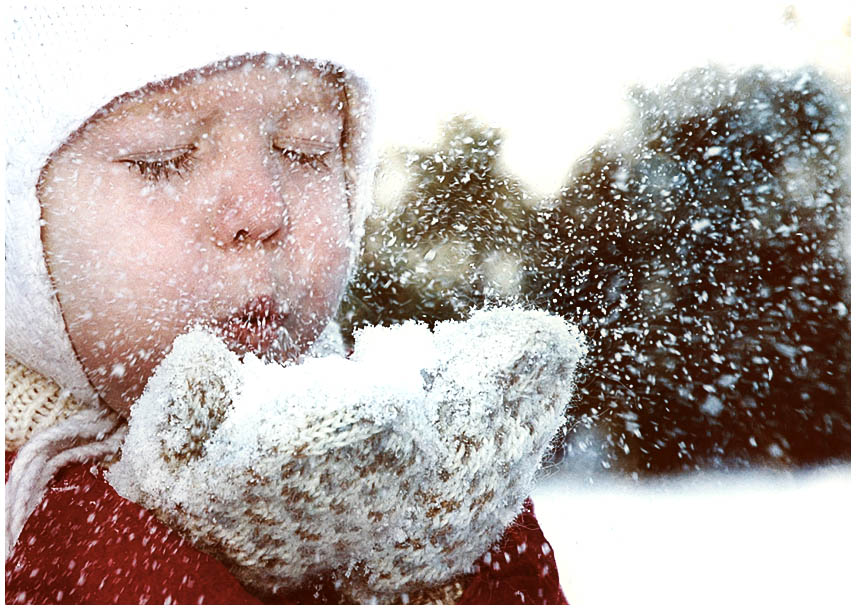 Відмороження
Відмороженням називаються ушкоджених, тканин, що виникають в результаті дії низької температури.
Відмороження звичайно трапляється взимку під впливом тривалої дії холодного повітря. Однак за несприятливих  зовнішніх умов у ослаблених хворих, при авітамінозі, виснаженні, анемії і захворюваннях судин відмороження. Можуть статися при температурі повітря +5.+8. Відмороження найчастіше спостерігаються у воєнний час; в мирних умовах вони трапляються рідко. Відморожують звичайно стопи, кисті і лице.
І ступінь відмороження
Виділяють чотири ступені відмороження. І ступінь характеризується оборотними розладами кровообігу шкіри. Після короткочасного спазму виникає парез судин, розвивається ексудація і набряк шкіри. Шкіра бліда з темно-червоними або темно-синіми плямами. Потерпілі спочатку скаржаться на біль, потім на оніміння в ділянці відмороження.
II ступень відмороження
При II ступені відмічаються некротичні зміни поверхневих шарів шкіри до мальпігієвогошару. Внаслідок чого утворюються пухирі, наповнені прозорою рідиною з гемологічним відтінком. Пухирі розміщуються внутрішньошкірно і вкриті тонким шаром епідермісу шкіра навкруг синюшна з темно-червоними і фіолетовими плямами. Чутливість шкіри порушується протягом кількох днів. Якщо немає ускладнень, видужання настає через ІО-12днів.
Ступені відмороження
При III ступіні характеризується змертвінням шкіри і глибше розміщених м'яких тканин. Загоєння відбувається повільно, після відшарування некротичних тканин, з утворенням грануляцій і рубців.При IV ступені настає значний некроз м'яких тканин і кісток. Після появи демаркаційної лінії виразніше визначаються межі некрозу. Відбувається поступова муміфікація змертвілих-тканин з наступним відшаруванням.
Періоди відмороження
У перебігу відморожень розрізняють до реактивний і реактивний періоди. Дореактивний період характеризується похолодінням, зблідненням шкіри і втратою чутливості в ділянці відмороження. Суб'єктивні відчуття невиразні — поколювання і легкий біль.
Відмороження
При відмороженні розвивається спочатку спазм судин, потім їх розширення з наступним набряком тканин. У зв'язку з порушенням кровообігу виникає тромбоз судин, який сприяє прогресуванню некротичних змін тканин. Цим пояснюється трудність визначення ступеня відмороження. Нерідко відмороження III ступеня спочатку діагностуються як більш легкі ступені відмороження.
Перша допомога при відмороженні
Потерпілих переносять у тепле приміщення, дають гарячий чай, каву, алкоголь, вводять серцеві засоби. В разі потреби роблять ШВЛ. Обидві кінцівки (відморожену і здорову) поступово зогрівають протягом 40—60 хв. у ванні з повільним підвищенням температури води від 20 до 40 °С. Одночасно роблять масаж відморожених ділянок від периферії до центра. Після потепління й почервоніння кінцівок уражені ділянки шкіри змазують етиловим спиртом або йодонатом і накладають асептичну пов'язку.
Профілактика
Профілактика відморожень полягає в змазуванні обличчя під час сильних морозів вазеліном або жиром і в користуванні просторим сухим взуттям.
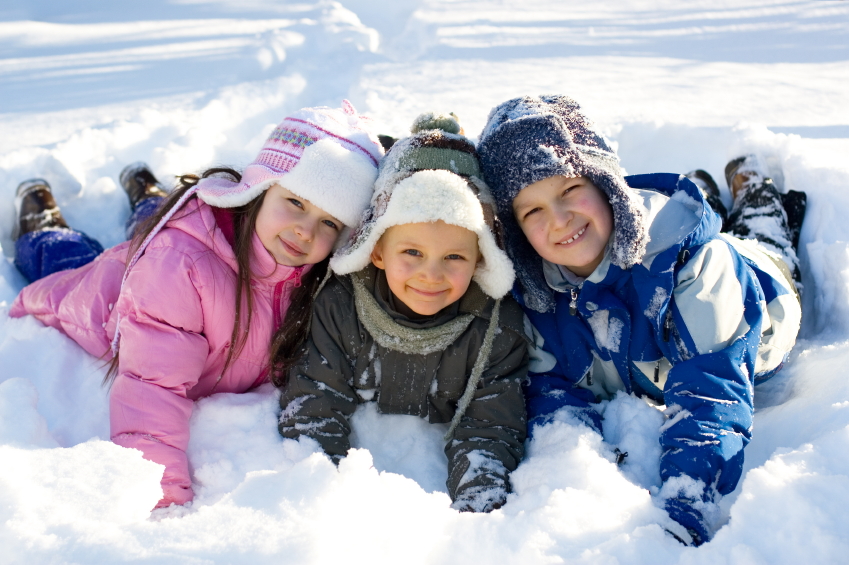 Підготувала 
Учениця 11-Б класу
Руда Юлія